Video Tutorial on Energetics, Hess’s Law, Enthalpy of Formation and Combustion in Energetics.
Prepared by 
Lawrence Kok
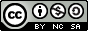 http://lawrencekok.blogspot.com
Video on Energetics and Enthalpy Calculation
Enthalpy of reaction using combustion data
Enthalpy of reaction using combustion data
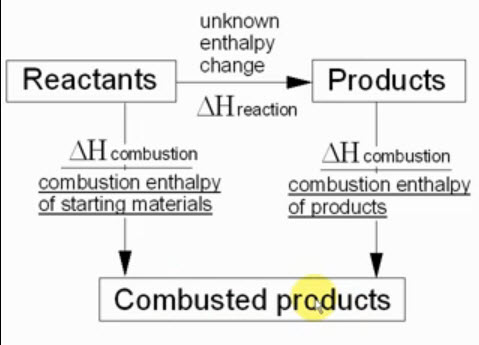 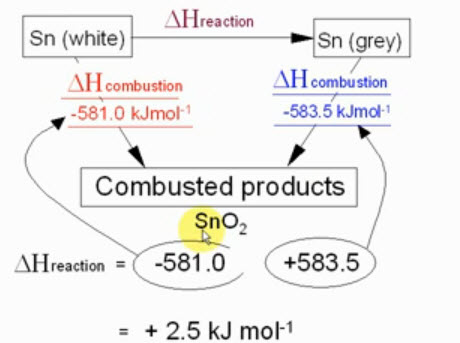 Enthalpy of reaction using formation data
Enthalpy of reaction using formation data
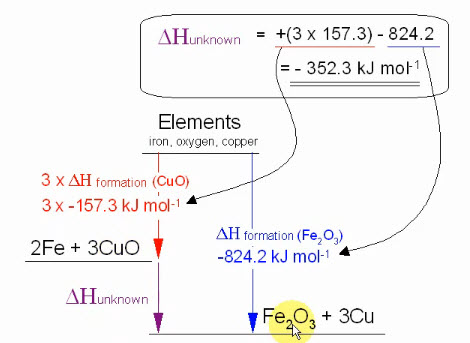 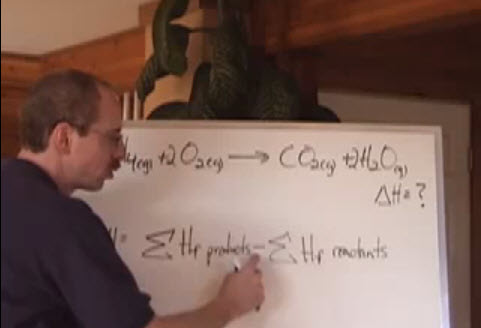 Basic Rules for ΔH Enthalpy changes calculations
1
Total amt energy released/absorbed is α to number of moles of reactants
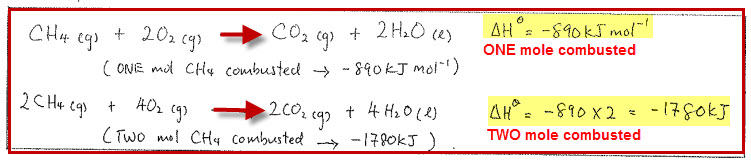 2
ΔH for reverse reaction is EQUAL in magnitude but opposite in sign to ΔH forward
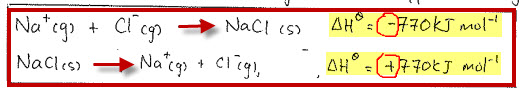 Standard condition for measuring STANDARD ENTHALPY  CHANGE, ΔH
3
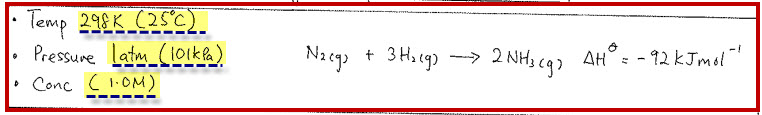 4
Unit for ΔH is KJ mol -1
Basic Rules for ΔH Enthalpy changes calculations
Temp and Heat
5
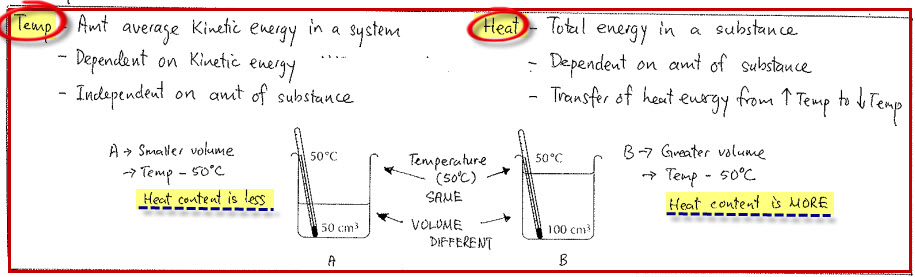 Enthalpy change ΔH measured using a calorimeter
6
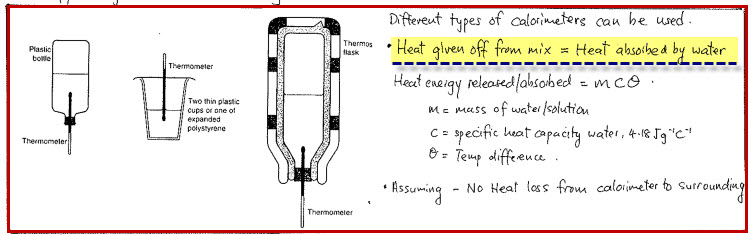 Specific heat capacity for a substance – water ( 4.18J g-1K-1)
7
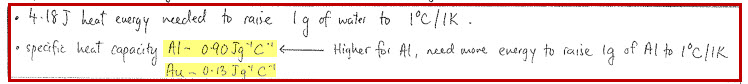 Standard Enthalpy Change of Formation for a reaction, ΔHθ f
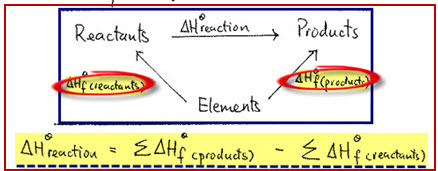 Standard Enthalpy Change of reaction, ΔHθ f
ΔHθ f  = Amt of energy absorbed or released when ONE mole of compound formed from
Its standard state from its constituents in their standard states
Ex :  NaCI (s)  +  1/2CI2 (g) → NaCI (s)
Notes on ΔHθ f
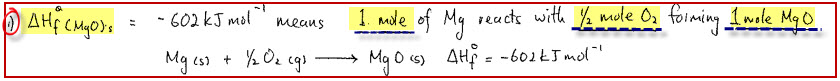 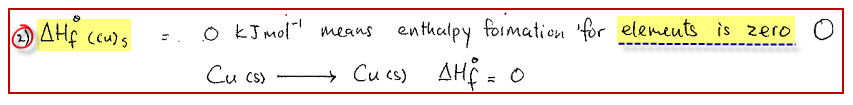 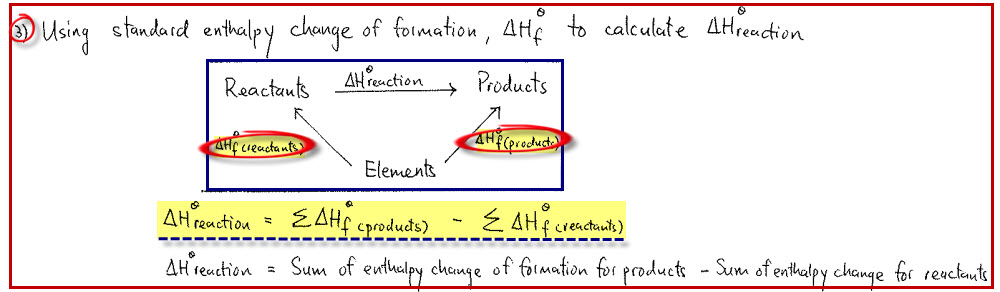 Standard Enthalpy Change of reaction, ΔHθ f
ΔHθ f  = Amt of energy absorbed or released when ONE mole of compound formed from
Its standard state from its constituents in their standard states
Ex :  NaCI (s)  +  1/2CI2 (g) → NaCI (s)
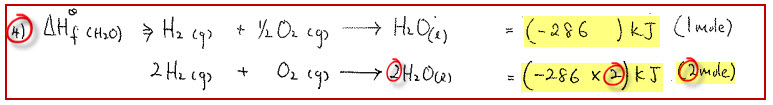 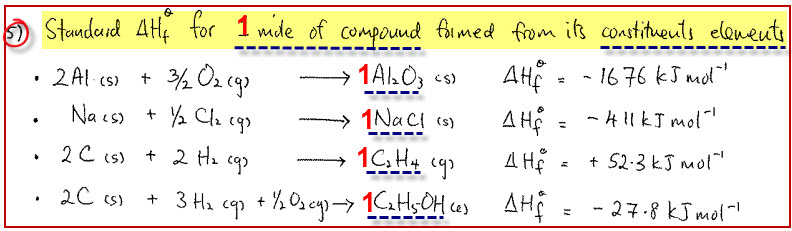 Ex 1
Calculate the ΔHθ ,enthalpy change for the reaction below
4 CH3NHNH2   +  5 N2O4   →   4CO2  +  12 H2O   +   9N2
Steps
1
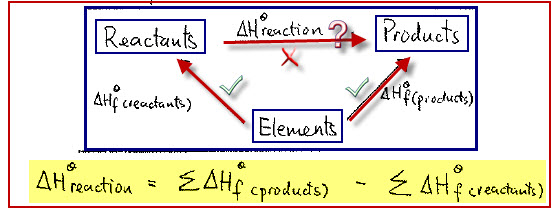 Ex 1
Calculate the ΔHθ ,enthalpy change for the reaction below
4 CH3NHNH2   +  5 N2O4   →   4CO2  +  12 H2O   +   9N2
Steps
1
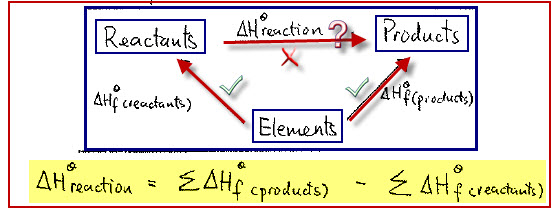 2
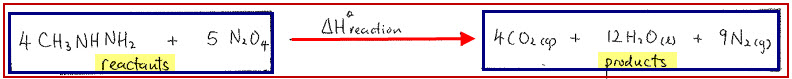 Formation of reactants data
Formation of products data
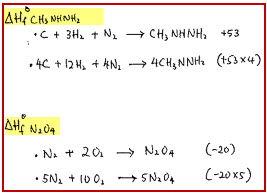 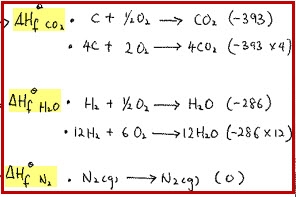 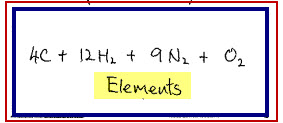 Ans
Calculate the ΔHθ ,enthalpy change for the reaction below
4 CH3NHNH2   +  5 N2O4   →   4CO2  +  12 H2O   +   9N2
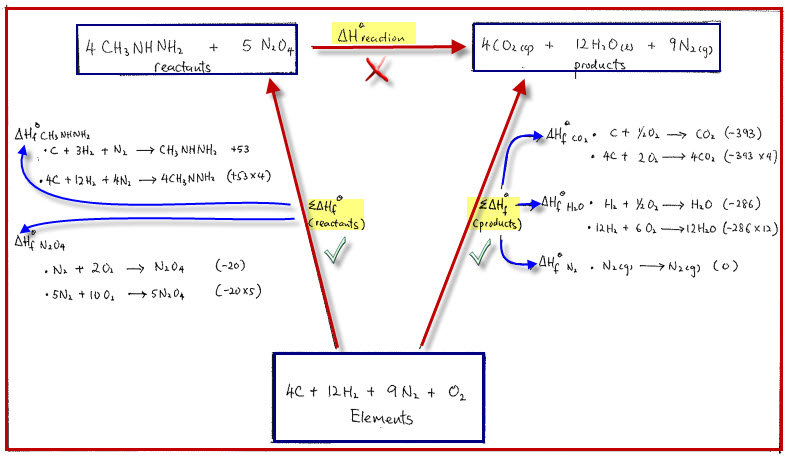 Ans
Calculate the ΔHθ ,enthalpy change for the reaction below
4 CH3NHNH2   +  5 N2O4   →   4CO2  +  12 H2O   +   9N2
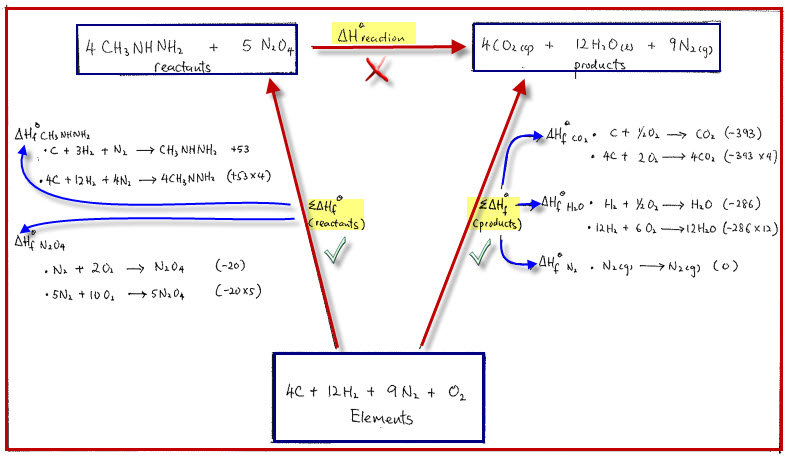 Ans
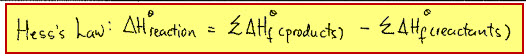 Formation data
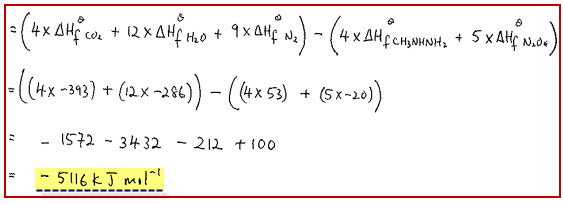 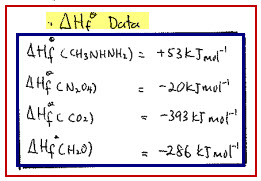 Ex 2
Calculate the ΔHθ ,enthalpy change for the reaction below
NH4NO3  →   N2O  +  2 H2O  using energy cycle diagram
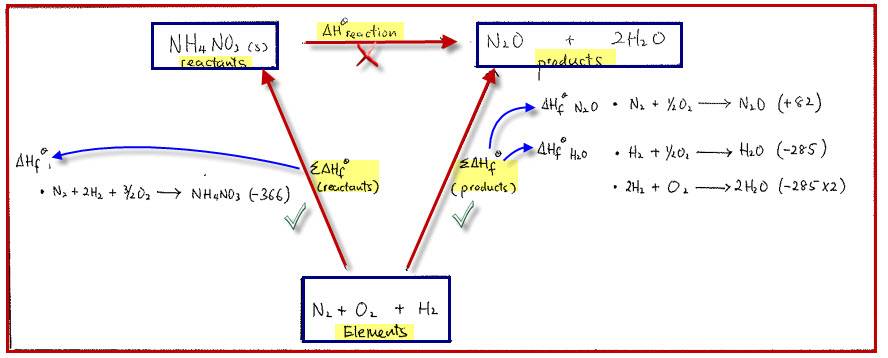 Ex 2
Calculate the ΔHθ ,enthalpy change for the reaction below
NH4NO3  →   N2O  +  2 H2O  using energy cycle diagram
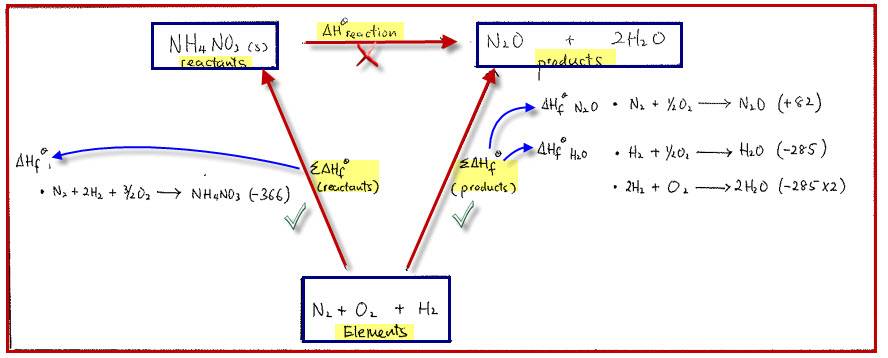 Ans
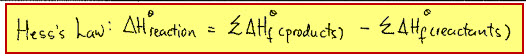 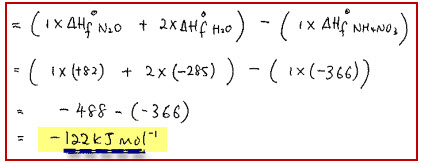 Formation data
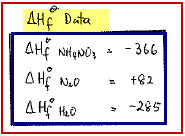 Ex 2
Calculate the ΔHθ ,enthalpy change for the reaction below
NH4NO3  →   N2O  +  2 H2O  using energy level diagram
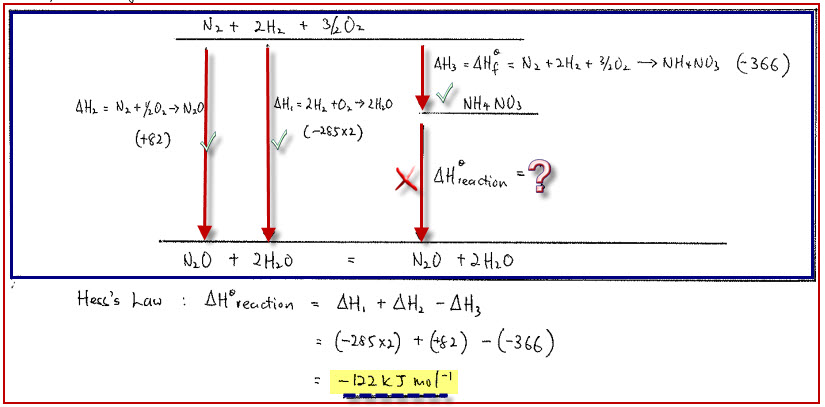 Ex 2
Calculate the ΔHθ ,enthalpy change for the reaction below
NH4NO3  →   N2O  +  2 H2O  using energy level diagram
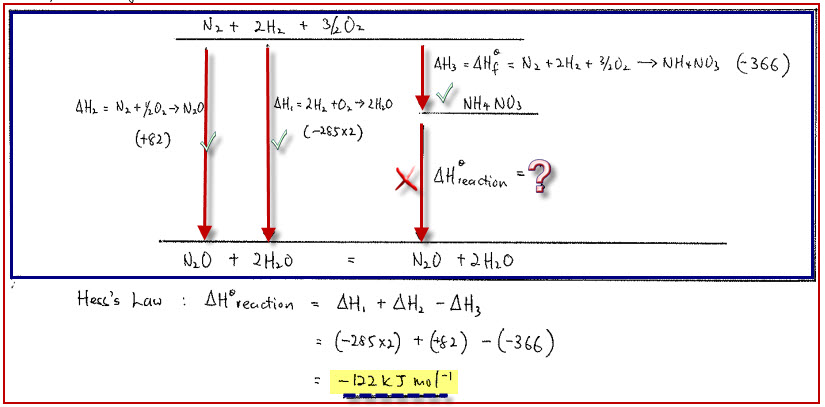 Ans
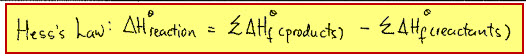 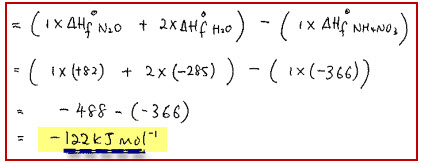 Formation data
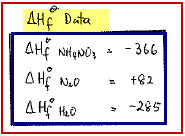 Ex 3
Calculate the ΔHθ ,enthalpy change for the reaction below
C2H6   +   7/2O2  →   2CO2  +  3 H2O  using energy cycle diagram
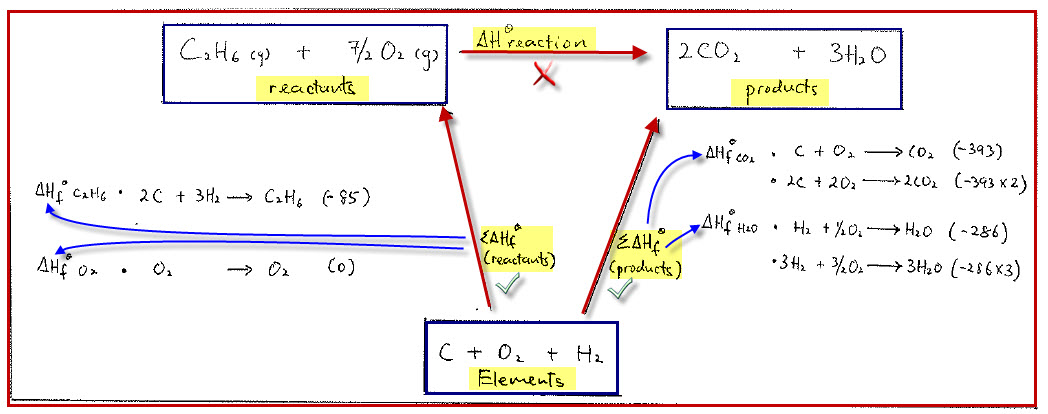 Ex 3
Calculate the ΔHθ ,enthalpy change for the reaction below
C2H6   +   7/2O2  →   2CO2  +  3 H2O  using energy cycle diagram
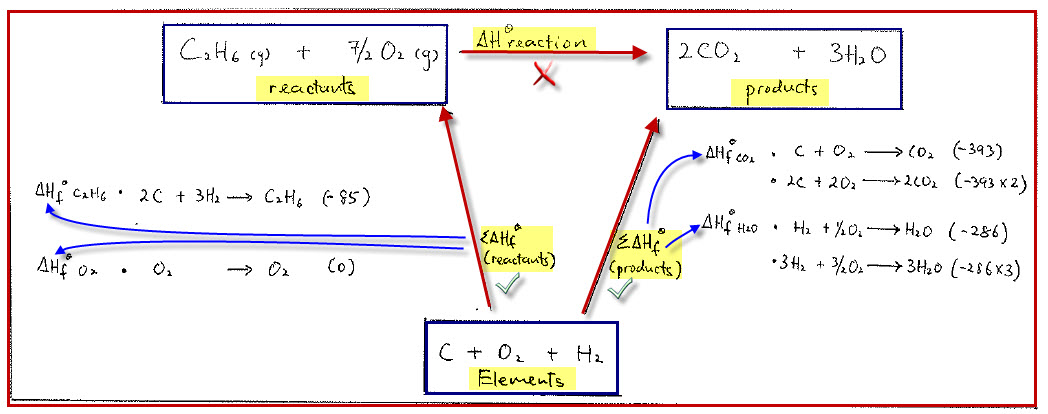 Ans
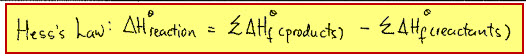 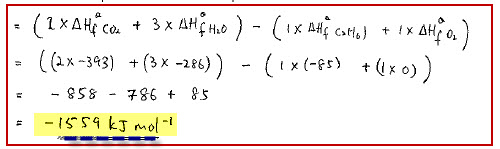 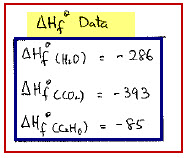 Ex 3
Calculate the ΔHθ ,enthalpy change for the reaction below
C2H6   +   7/2O2  →   2CO2  +  3 H2O  using energy level diagram
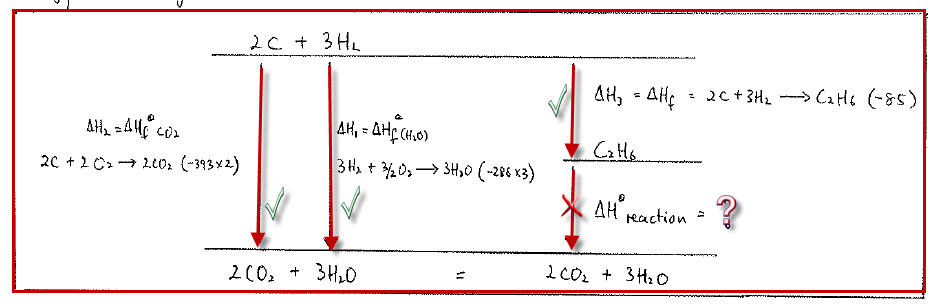 Ex 3
Calculate the ΔHθ ,enthalpy change for the reaction below
C2H6   +   7/2O2  →   2CO2  +  3 H2O  using energy level diagram
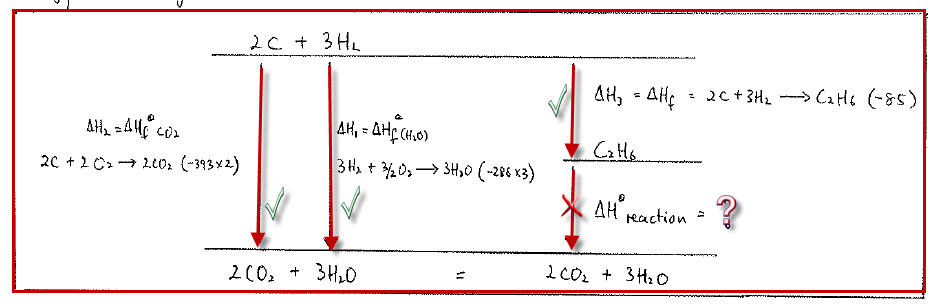 Ans
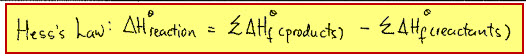 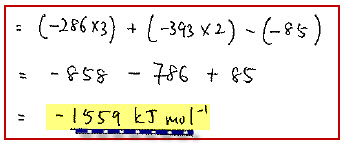 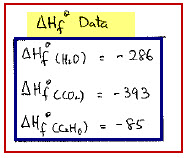 Ex 4
Calculate the ΔHθ ,enthalpy change for the reaction below
C2H4   +   H2             →      C2H6
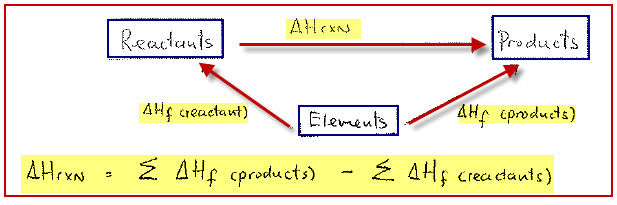 Ex 4
Calculate the ΔHθ ,enthalpy change for the reaction below
C2H4   +   H2             →      C2H6
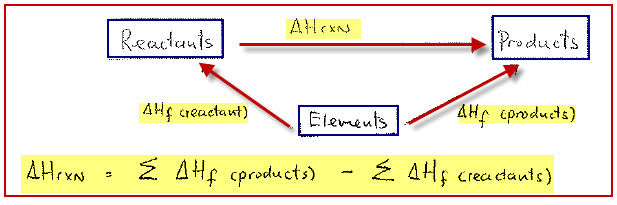 Energy Cycle diagram
Ans
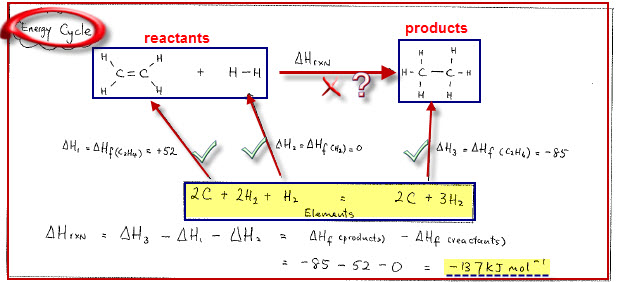 Ex 4
Calculate the ΔHθ ,enthalpy change for the reaction below
C2H4   +   H2             →      C2H6
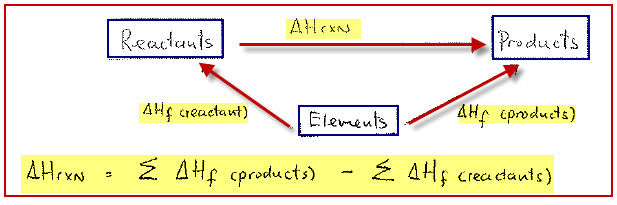 Energy Cycle diagram or Energy Level Diagram
Ans
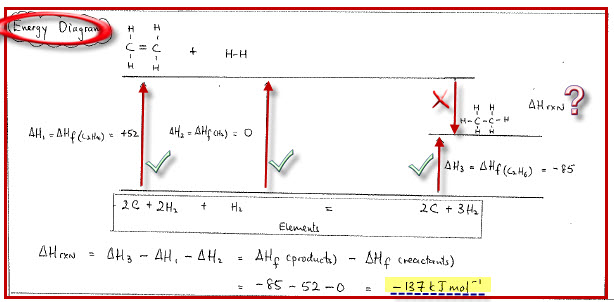 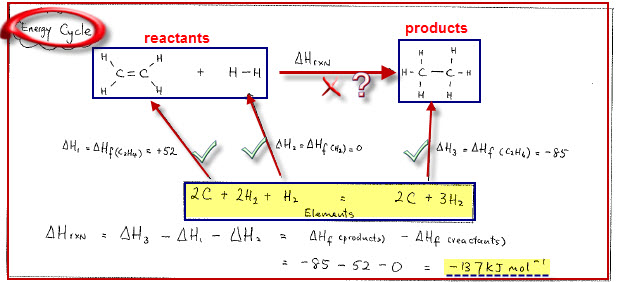 Answer the same = -137kJmol-1
Ex 5
Write balanced equation and calculate the ΔHθ for the following reactions
Zinc  +  Chlorine forming zinc chloride




b)  Hydrogen sulfide + sulfur dioxide forming sulfur and water







c)   Lead (II) nitrate decomposing to lead (II) oxide, nitrogen dioxide and oxygen
Ex 4
Write balanced equation and calculate the ΔHθ for the following reactions
Zinc  +  Chlorine forming zinc chloride




b)  Hydrogen sulfide + sulfur dioxide forming sulfur and water







c)   Lead (II) nitrate decomposing to lead (II) oxide, nitrogen dioxide and oxygen
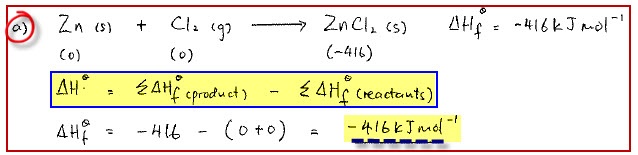 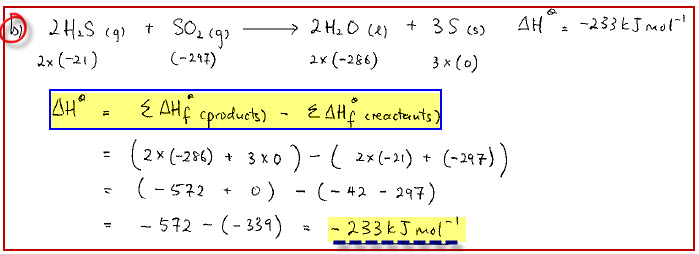 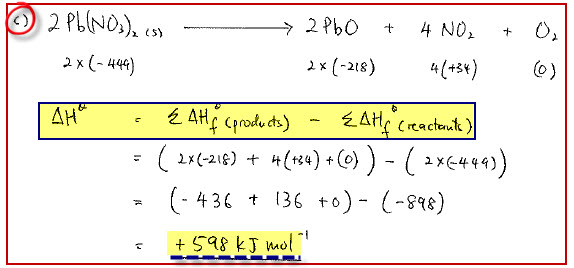 Standard Enthalpy Change of combustion, ΔHθ c
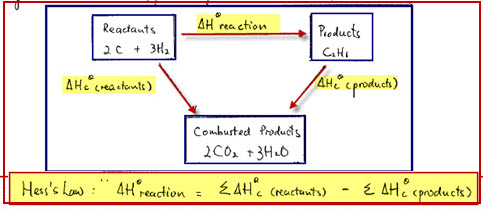 Standard Enthalpy Change of combustion, ΔHθ c
ΔHθ c  = Amt of energy released when ONE mole of substance completely burnt in 
OXYGEN under standard conditions
Notes on combustion
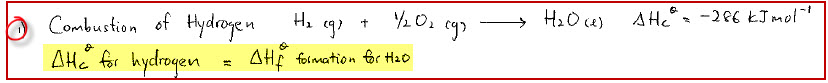 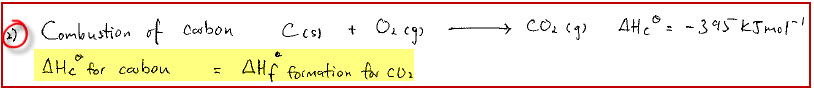 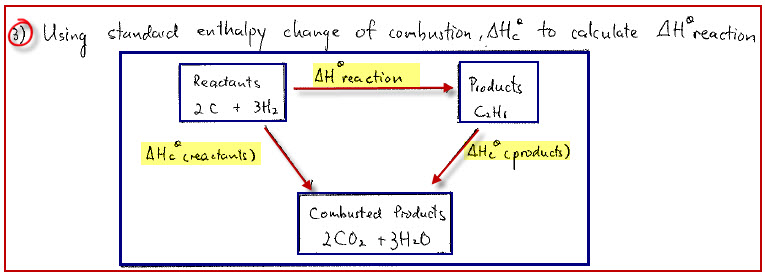 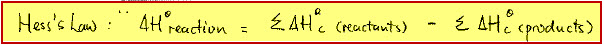 Ex 1
Calculate the ΔHθ ,enthalpy change for the reaction below
2 C  +   3H2               →                  C2H6
Using Energy Cycle Diagram
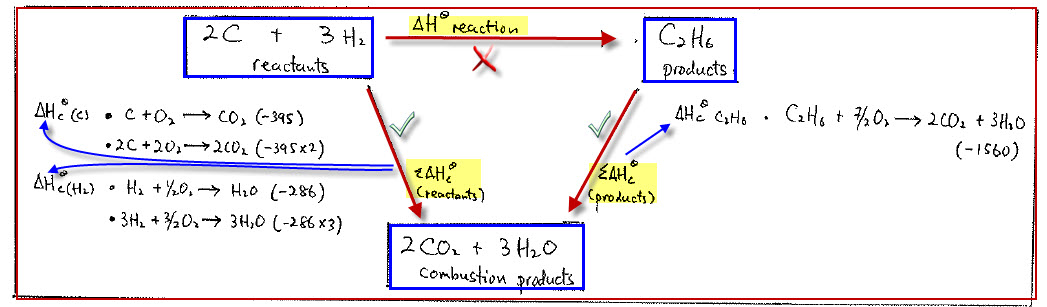 Ex 1
Calculate the ΔHθ ,enthalpy change for the reaction below
2 C  +   3H2               →                  C2H6
Using Energy Cycle Diagram
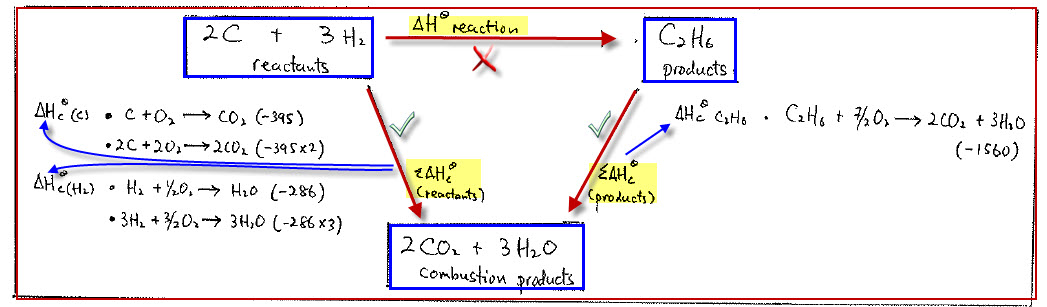 Ans
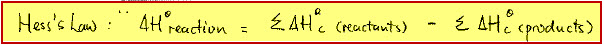 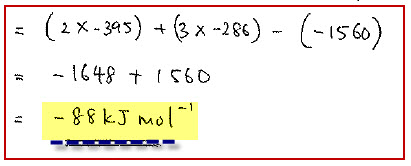 Ex 2
Calculate the ΔHθ ,enthalpy change for the reaction below
1st method
Using Energy Cycle Diagram
2 C  +   2H2                →              C2H4
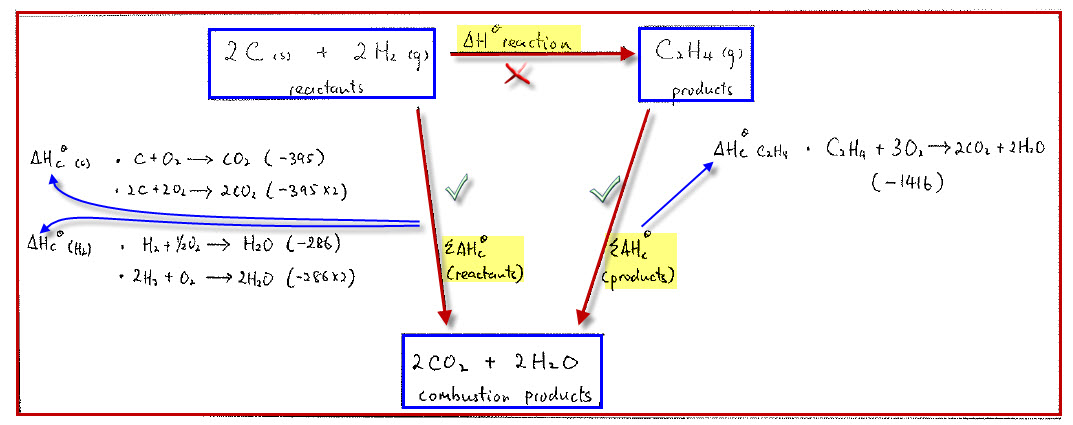 Ex 2
Calculate the ΔHθ ,enthalpy change for the reaction below
1st method
Using Energy Cycle Diagram
2 C  +   2H2                →              C2H4
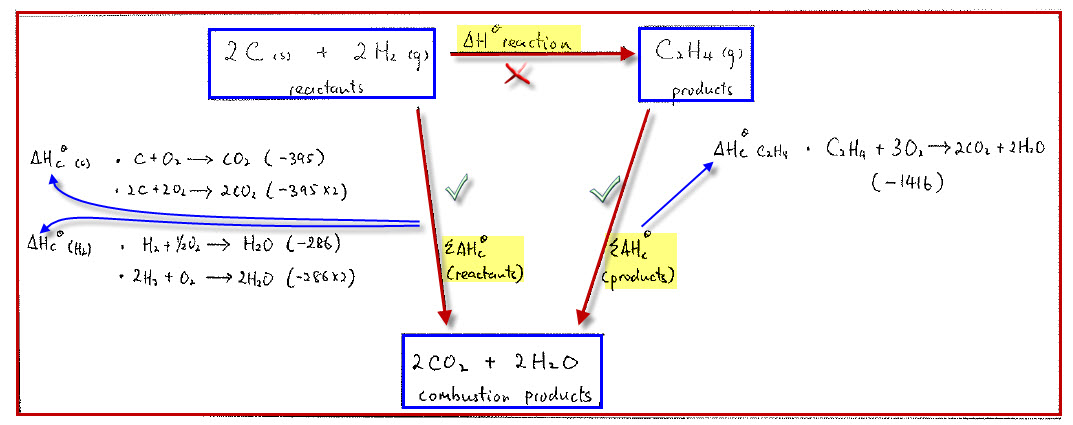 Ans
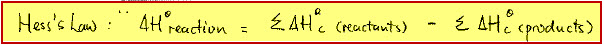 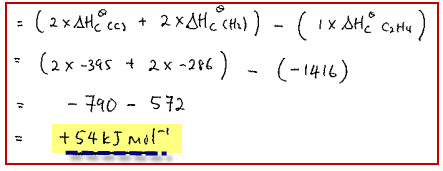 Ex 2
Calculate the ΔHθ ,enthalpy change for the reaction below
2nd  method
Using Energy Level Diagram
2 C  +   2H2                →              C2H4
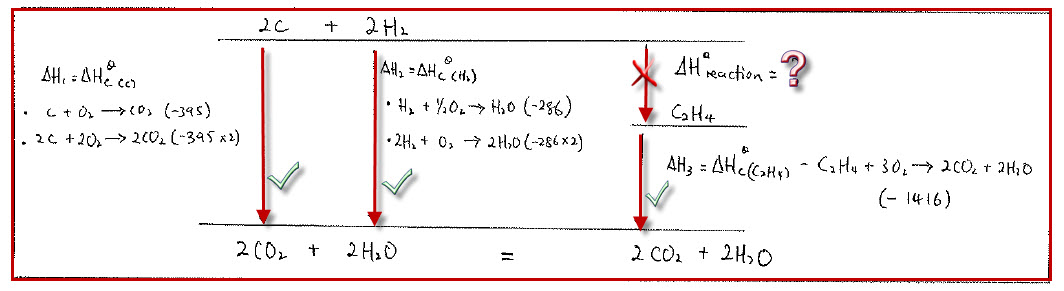 Ex 2
Calculate the ΔHθ ,enthalpy change for the reaction below
2nd  method
Using Energy Level Diagram
2 C  +   2H2                →              C2H4
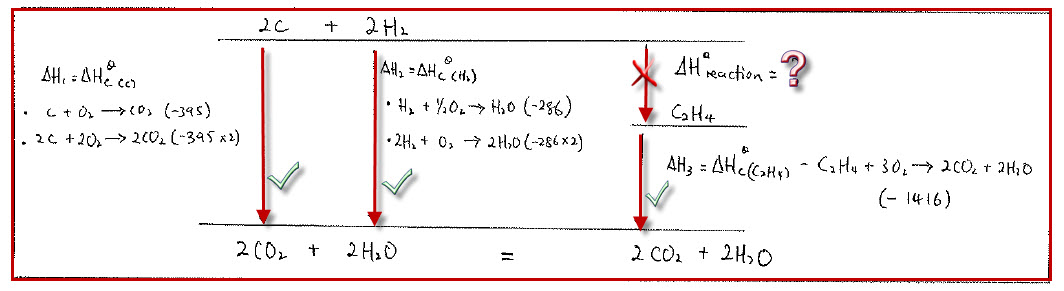 Ans
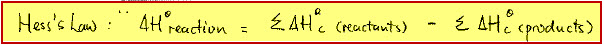 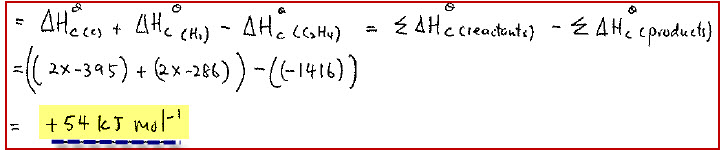 Ex 3
Calculate the ΔHθ ,enthalpy change for the reaction below
1st method
Using Energy Cycle Diagram
2 C  +   3H2  +  1/2O2          →     C2H5OH
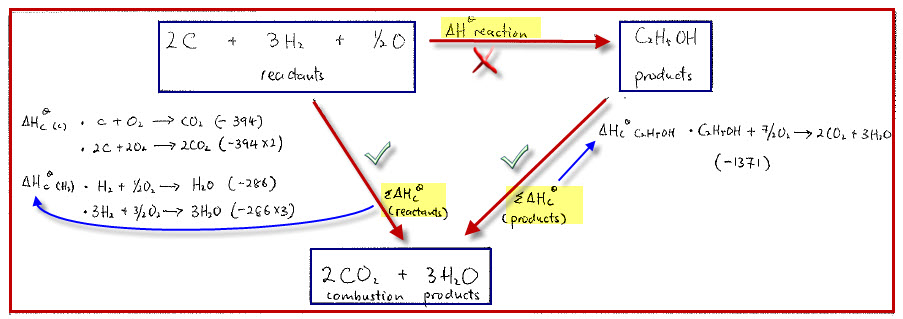 Ex 3
Calculate the ΔHθ ,enthalpy change for the reaction below
1st method
Using Energy Cycle Diagram
2 C  +   3H2  +  1/2O2          →     C2H5OH
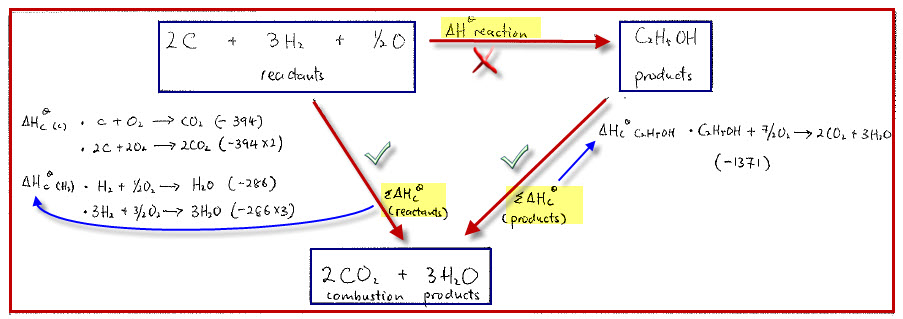 Ans
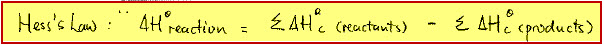 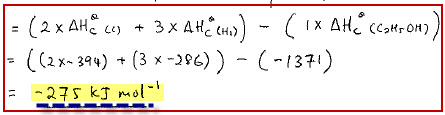 Ex 3
Calculate the ΔHθ ,enthalpy change for the reaction below
2nd  method
Using Energy Level Diagram
2 C  +   3H2  +  1/2O2          →     C2H5OH
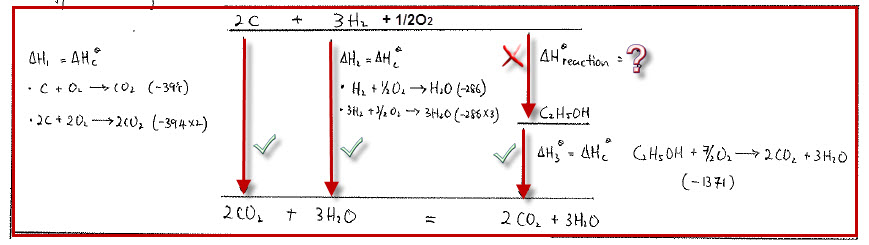 Ex 3
Calculate the ΔHθ ,enthalpy change for the reaction below
2nd  method
Using Energy Level Diagram
2 C  +   3H2  +  1/2O2          →     C2H5OH
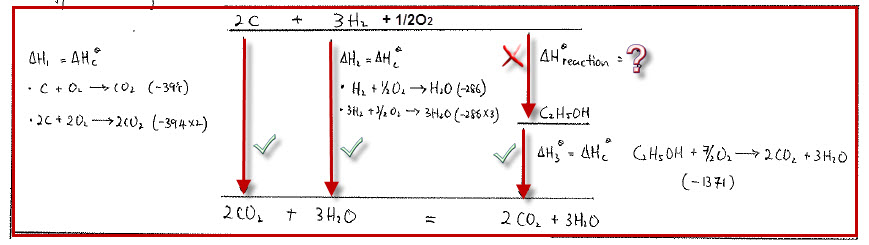 Ans
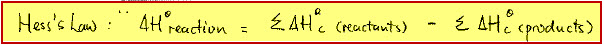 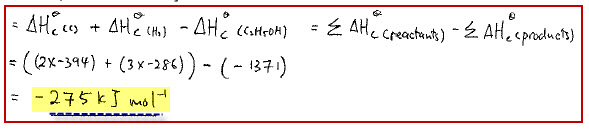 Ex 4
Calculate the ΔHθ ,enthalpy change for the reaction below
TWO methods
1st method, using combustion data
2 C  +   3H2  +  1/2O2→   C2H5OH
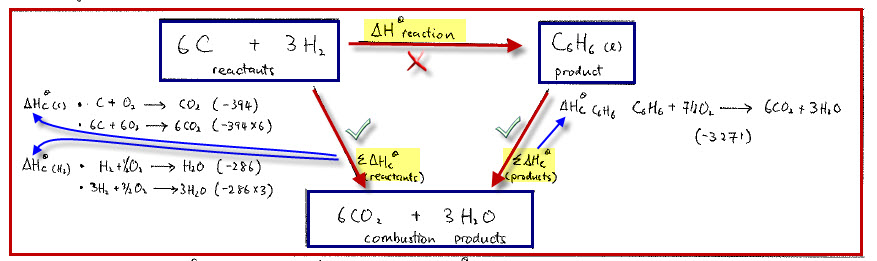 Combustion data
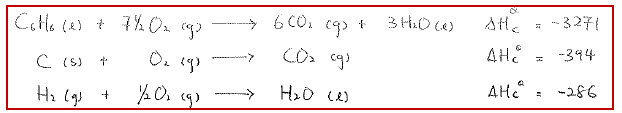 Ex 4
Calculate the ΔHθ ,enthalpy change for the reaction below
TWO methods
1st method, using combustion data
2 C  +   3H2  +  1/2O2→   C2H5OH
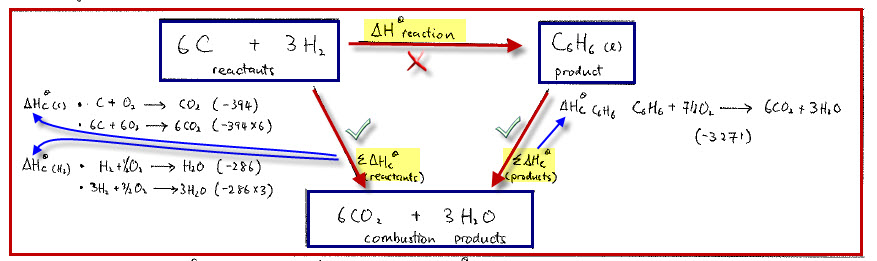 Ans
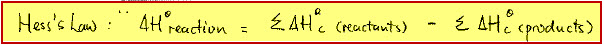 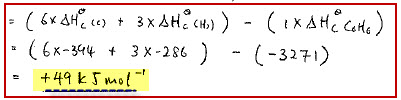 Combustion data
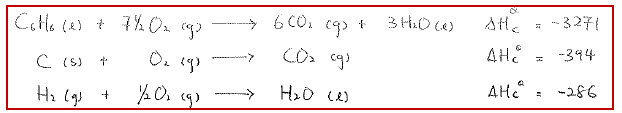 Ex 4
Calculate the ΔHθ ,enthalpy change for the reaction below
2nd  method, using  formation data
2 C  +   3H2  +  1/2O2→   C2H5OH
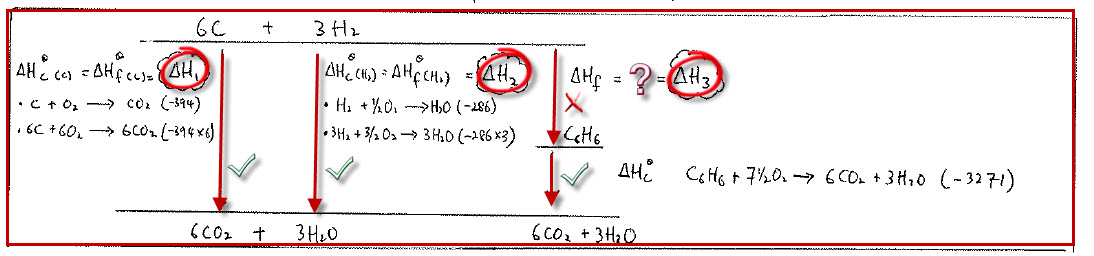 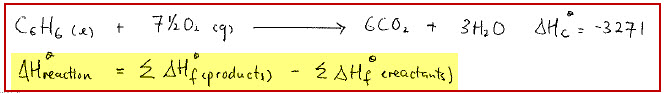 Formation data
Ex 4
Calculate the ΔHθ ,enthalpy change for the reaction below
2nd  method, using  formation data
2 C  +   3H2  +  1/2O2→   C2H5OH
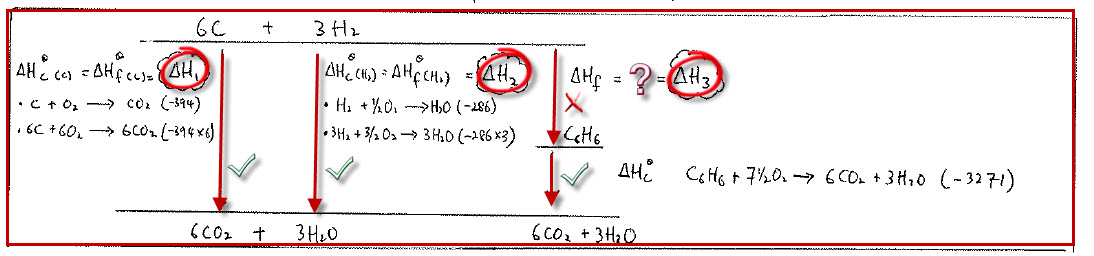 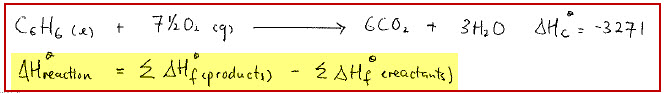 Formation data
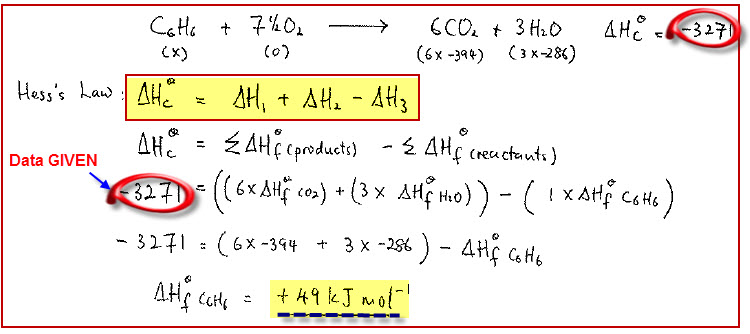 Ans
Ex 5
Calculate the ΔHθ ,enthalpy change for the reaction below
Using  combustion  data
3C2H2            →               C6H6
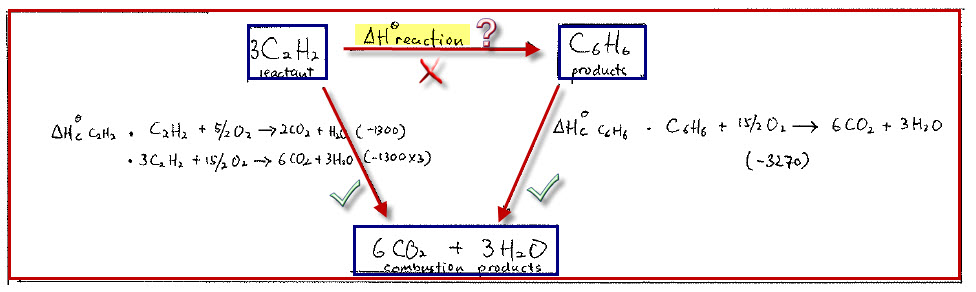 Combustion data
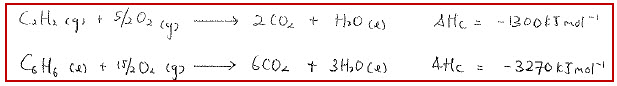 Ex 5
Calculate the ΔHθ ,enthalpy change for the reaction below
Using  combustion  data
3C2H2            →               C6H6
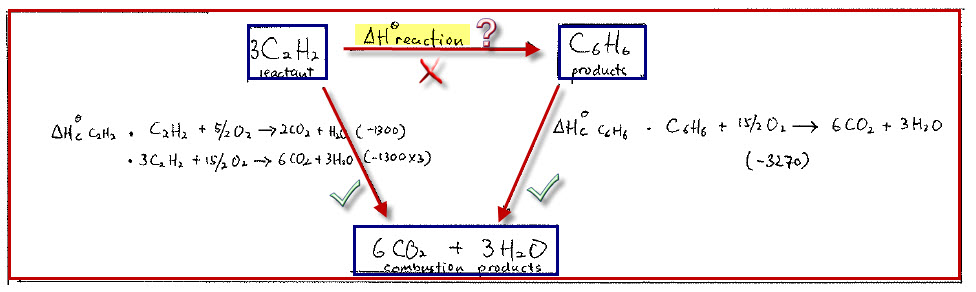 Ans
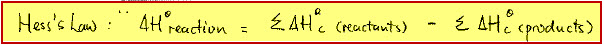 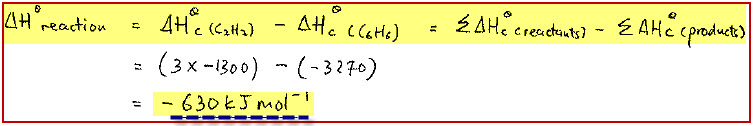 Combustion data
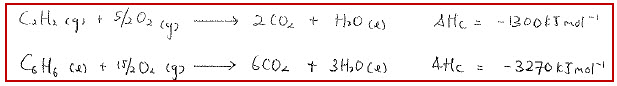 Ex 6
Calculate  ΔHθ c ,enthalpy change for combustion of propene shown below
Using  combustion /formation data
3CH2 =CHCH3  + 9/2O2   →   3CO2   +    3H2O6
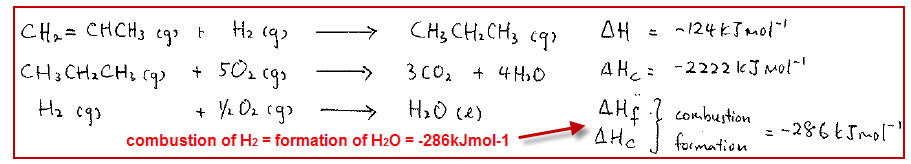 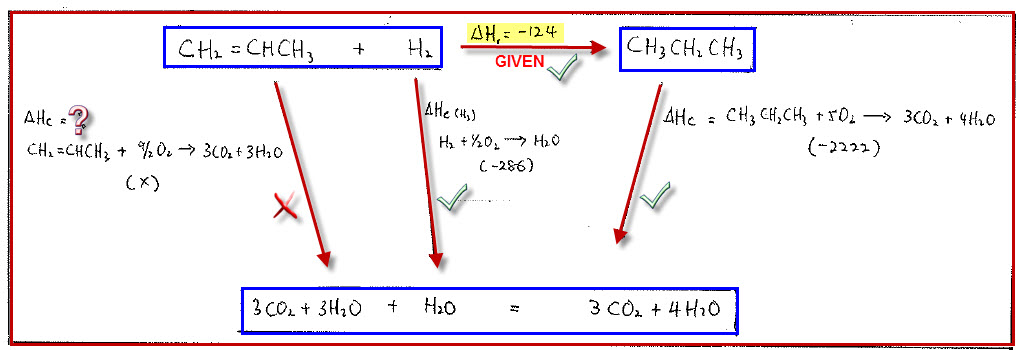 Ex 6
Calculate  ΔHθ c ,enthalpy change for combustion of propene shown below
Using  combustion /formation data
3CH2 =CHCH3  + 9/2O2   →   3CO2   +    3H2O6
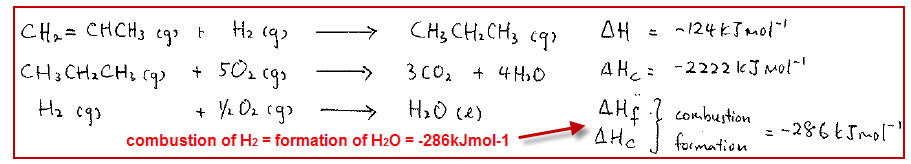 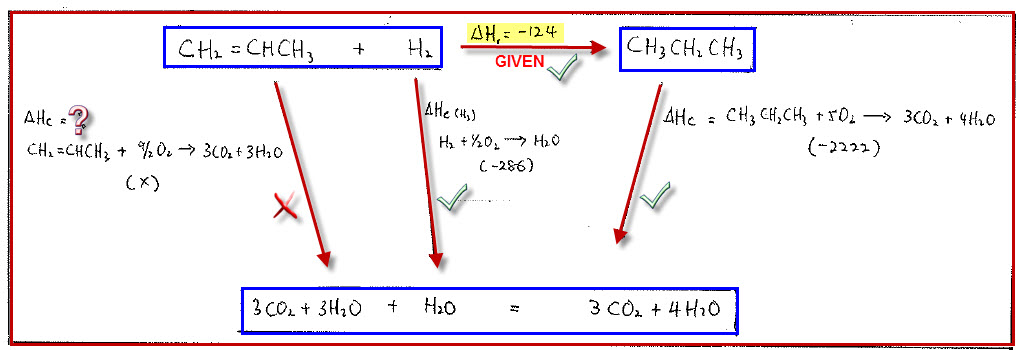 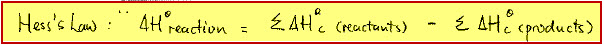 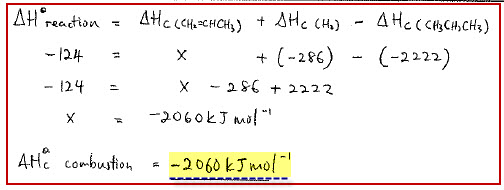 Ans
Ex 7
Calculate the ΔHθ ,enthalpy change for the reaction below
C2H4  +   H2  →   C2H6
Using Energy Cycle Diagram
Using Energy  Level Diagram
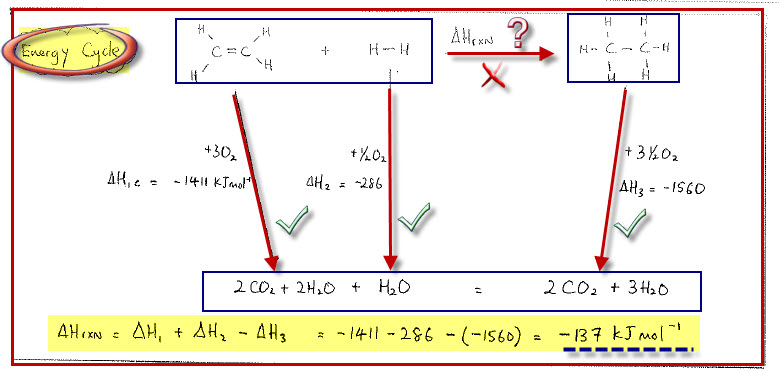 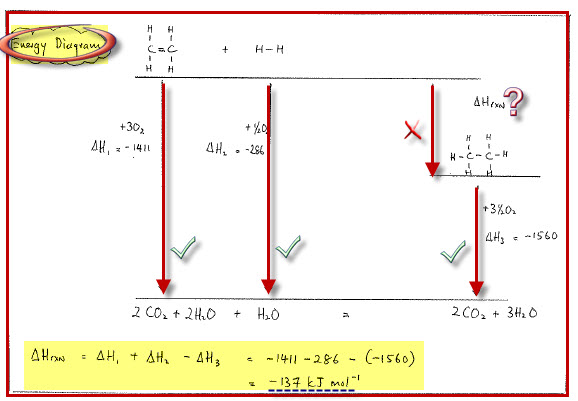 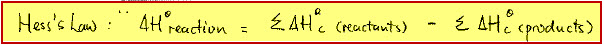 Answer the same = -137kJmol-1
Video on Energetics and Enthalpy Calculation
Using equation method to solve ΔH
Using equation method to solve ΔH
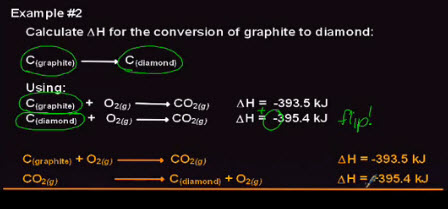 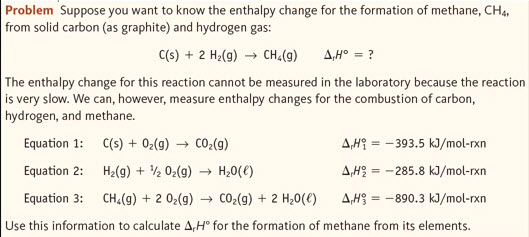 Using formation enthalpy to solve ΔH (Khan Academy)
Concept on enthalpy, ΔH (Khan Academy)
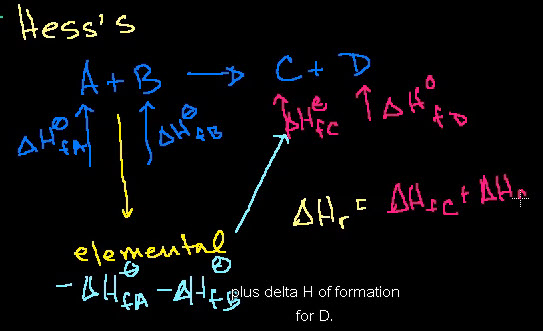 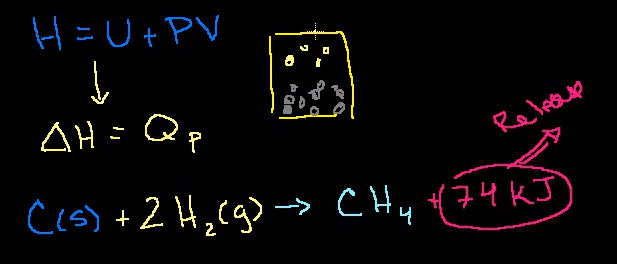 Acknowledgements

Thanks to  source of pictures  and video used in this presentation


Thanks to Creative Commons for excellent contribution on licenses
http://creativecommons.org/licenses/
Prepared by Lawrence Kok

Check out more video tutorials from my site and hope you enjoy this tutorial
http://lawrencekok.blogspot.com